Mega Goal 1.3
Unit 3If It Haden’t HappenedLanguage in Context + Conversation
Done by : Entisar Al-Obaidallah
Read
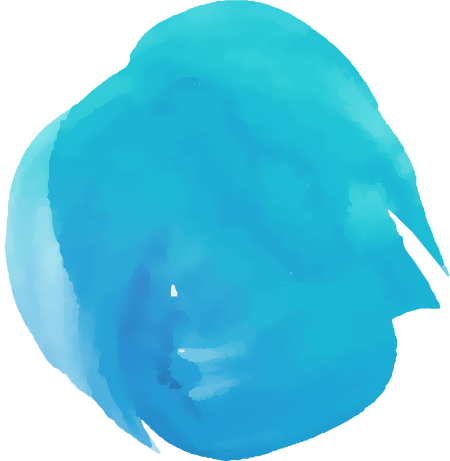 01
the message silently to answer some questions about it
Listen
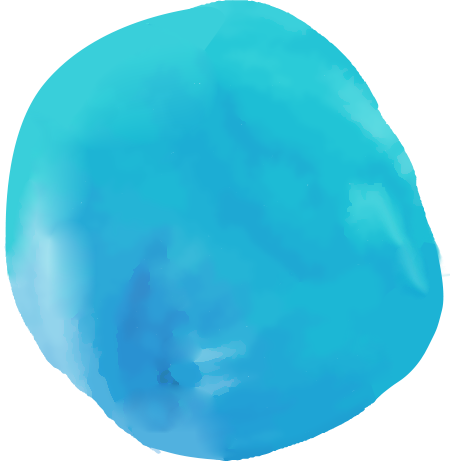 Lesson Objectives
02
to a radio show for 
details about regrets
Practice
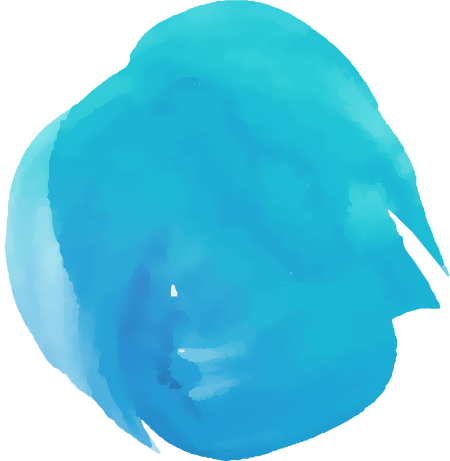 03
Reductions could have, should have, and would have
Use
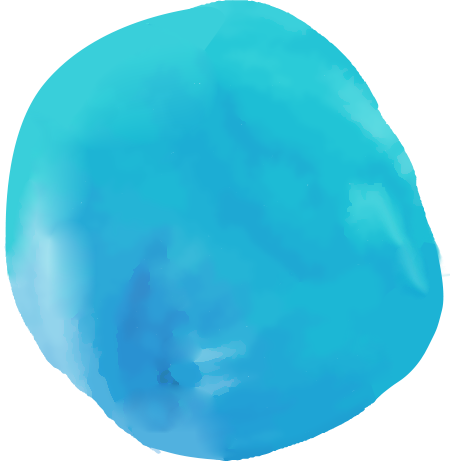 04
the "real talk" phrases in new sentences
Warm Up
What do you see in this picture?
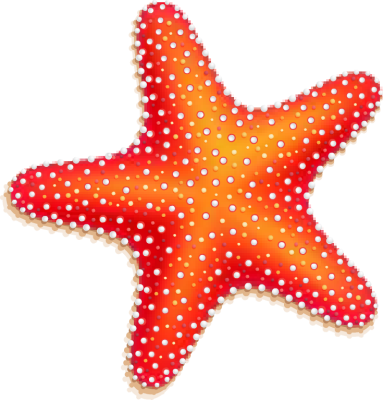 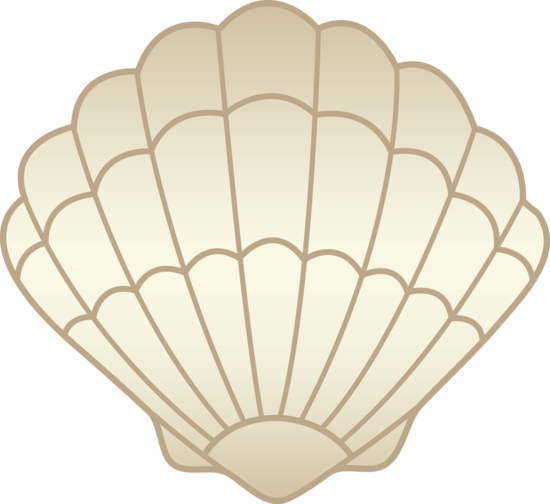 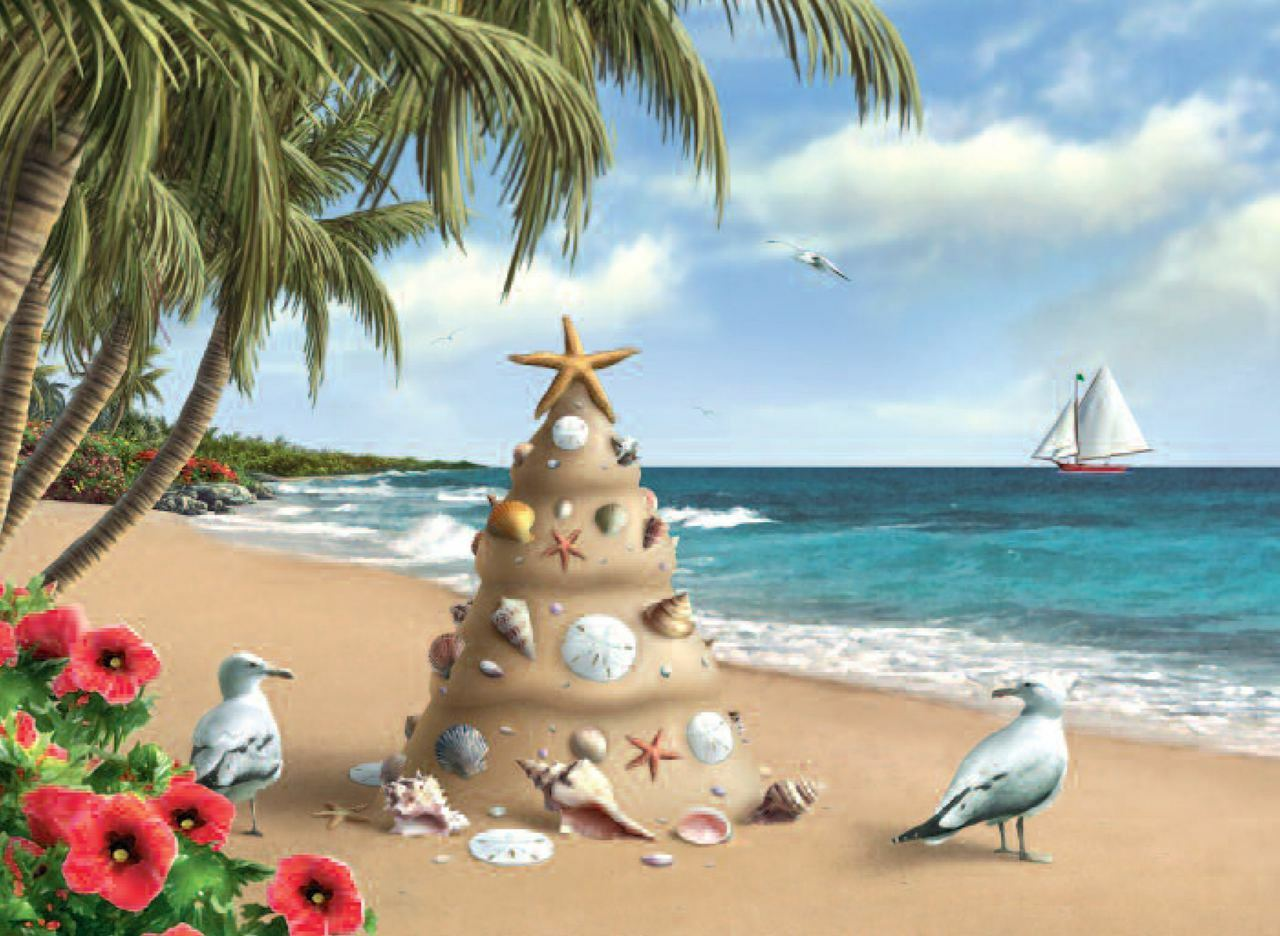 Star fish
shell
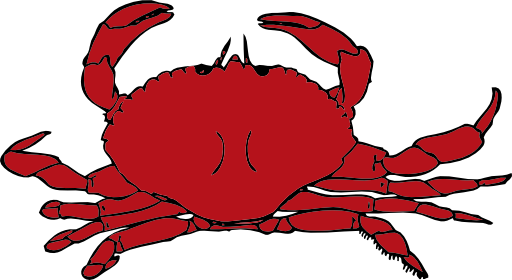 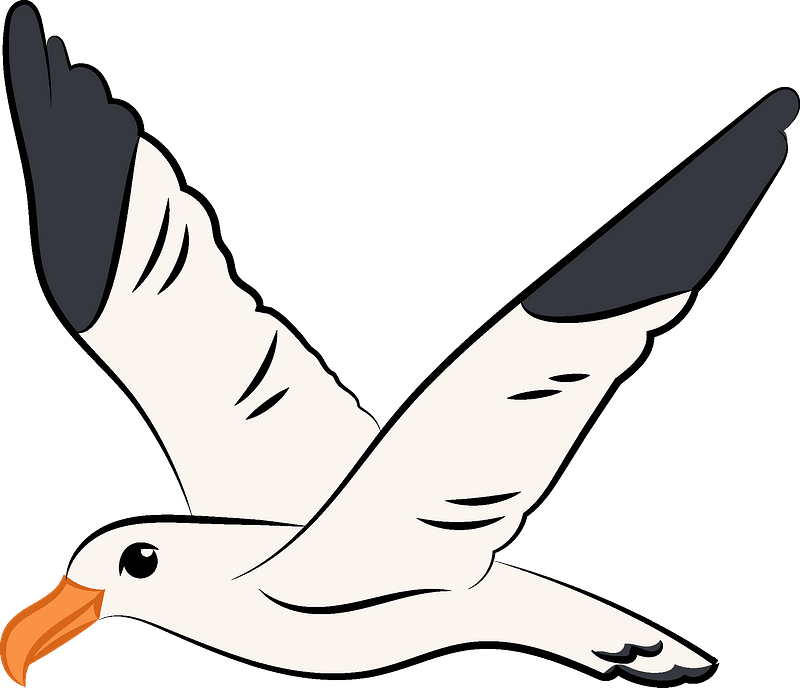 crab
seagull
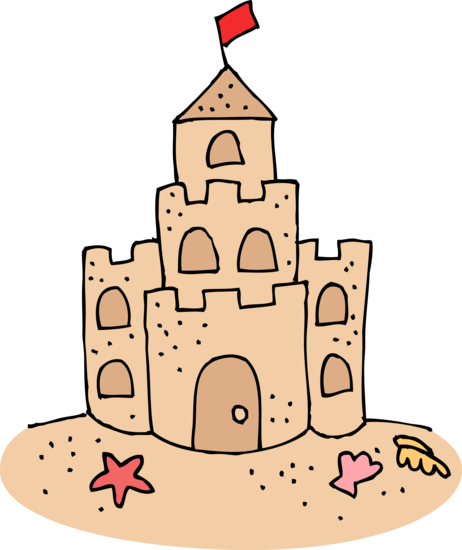 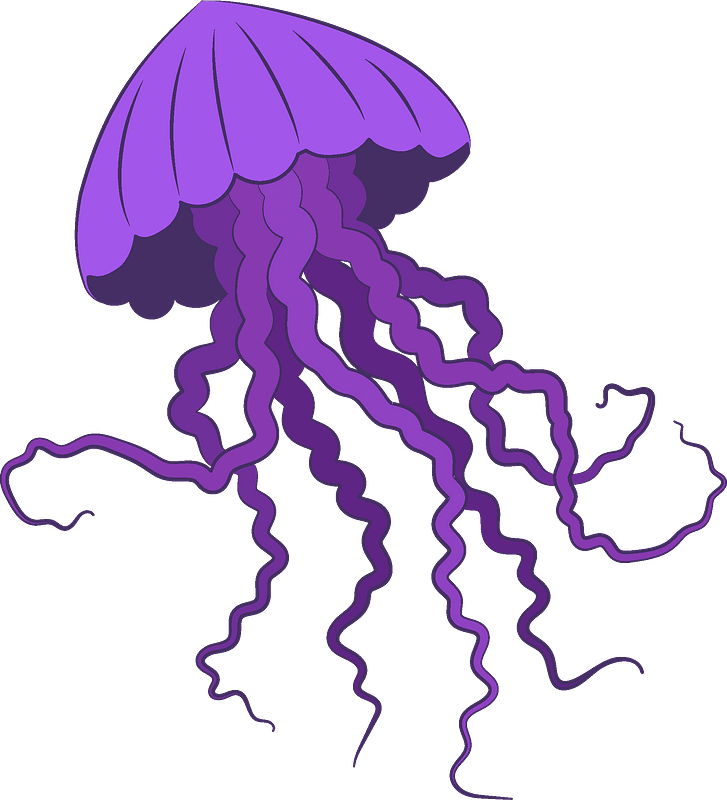 jelly fish
What are things you can find at the beach?
Sandcastle
Have you ever found something strange on the beach?
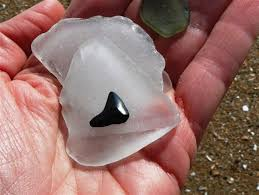 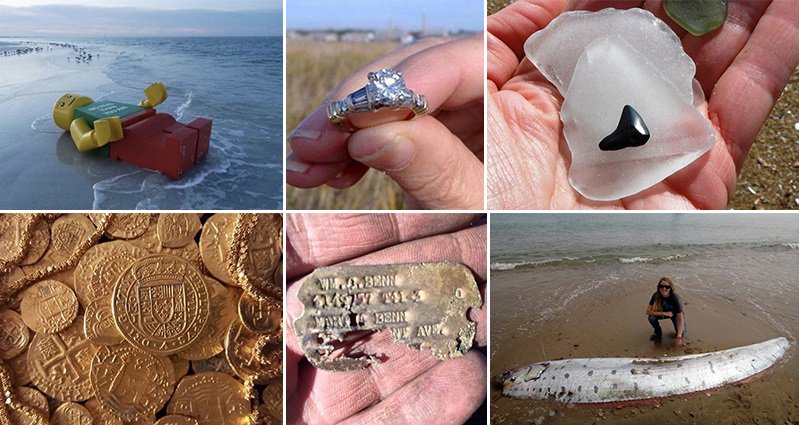 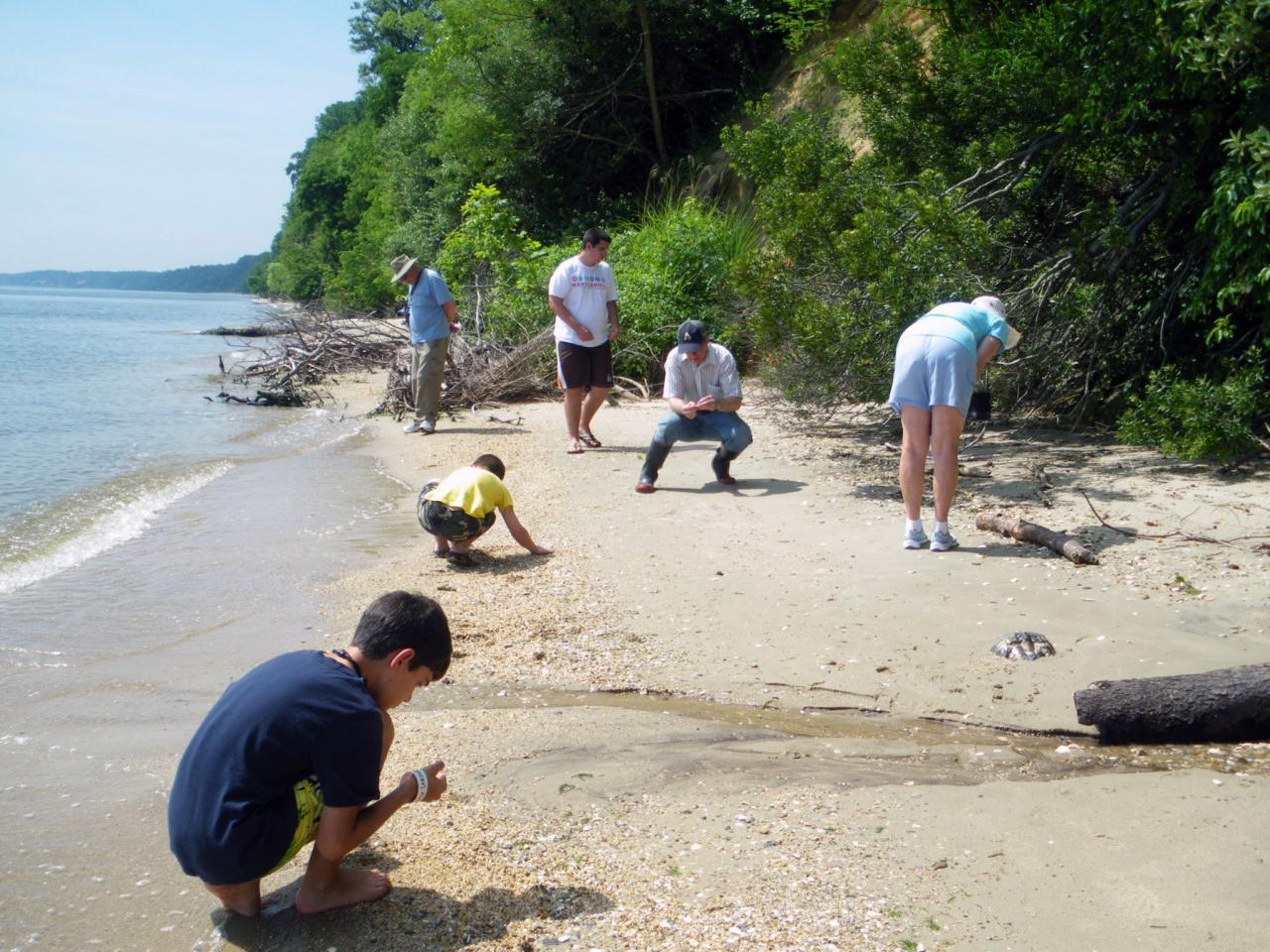 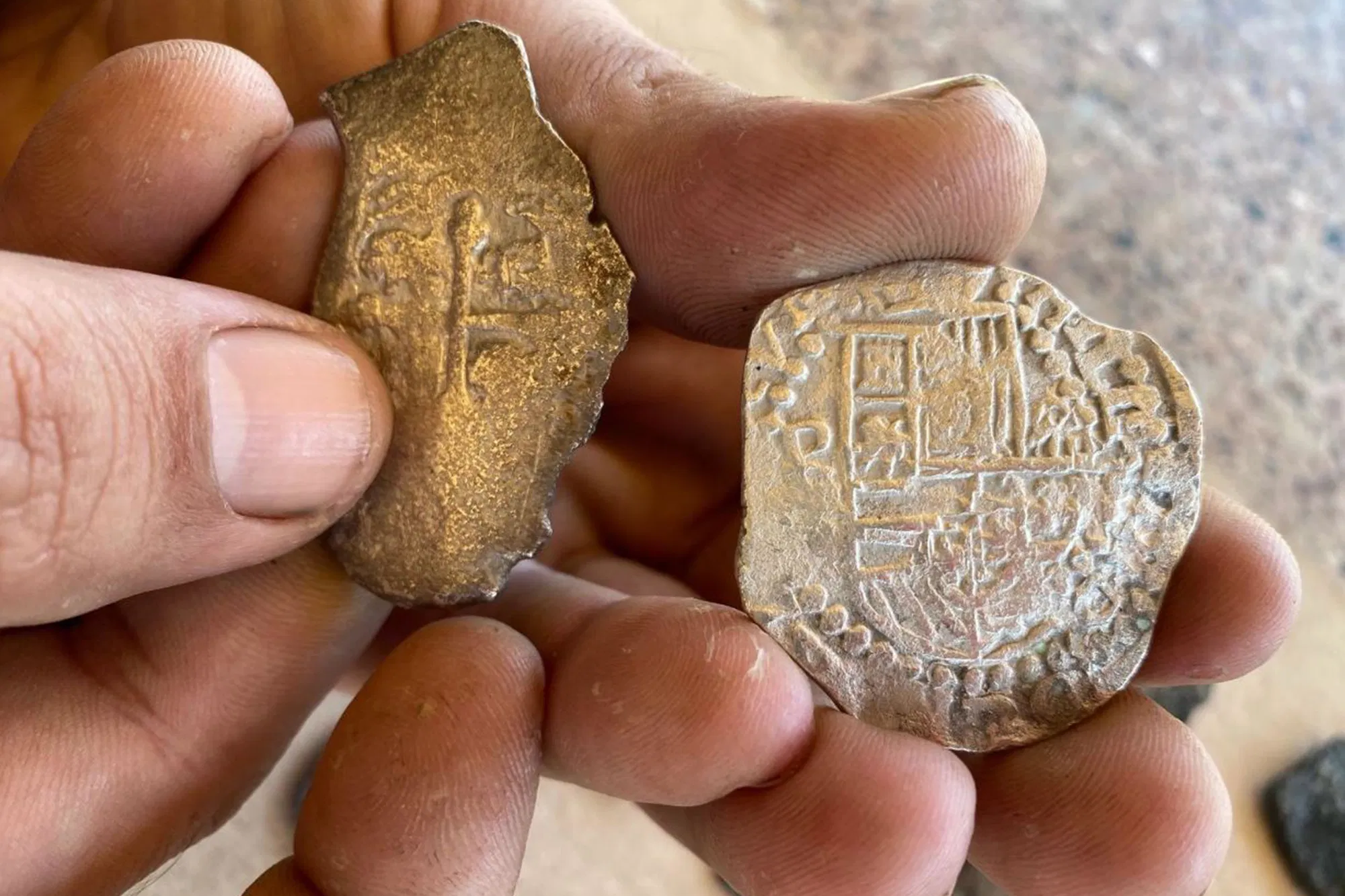 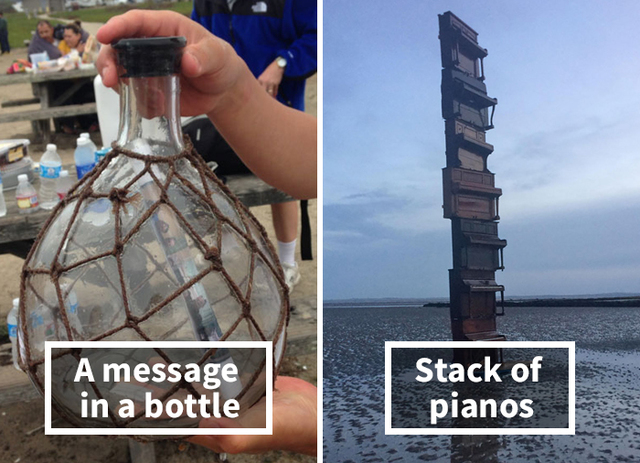 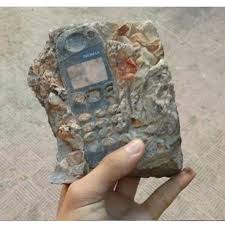 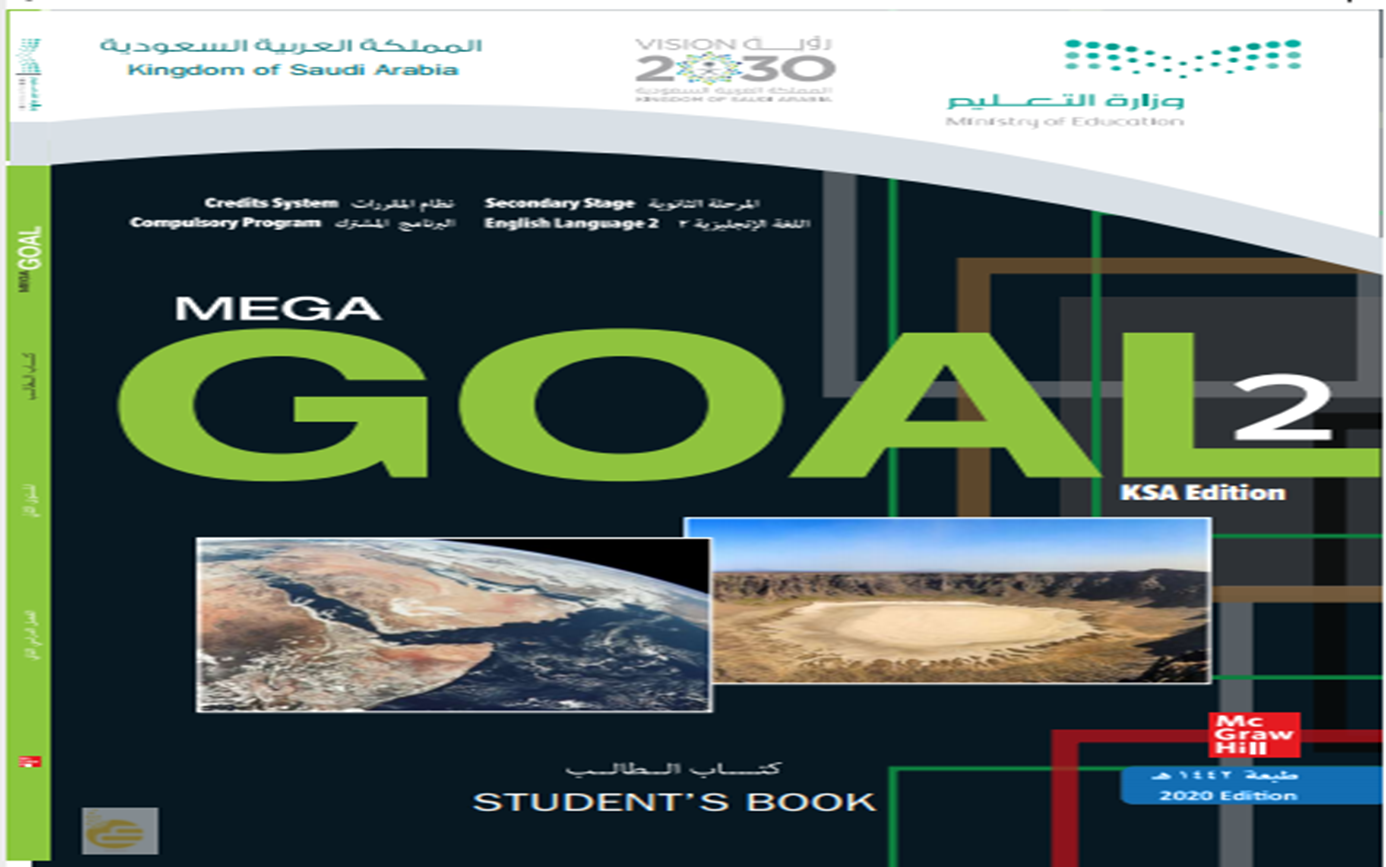 Open
Your book p. 38
01
Language in Context
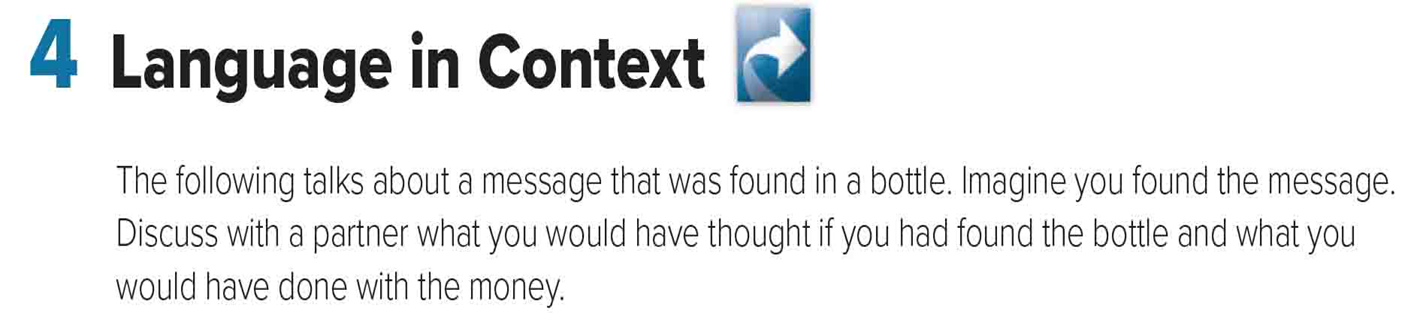 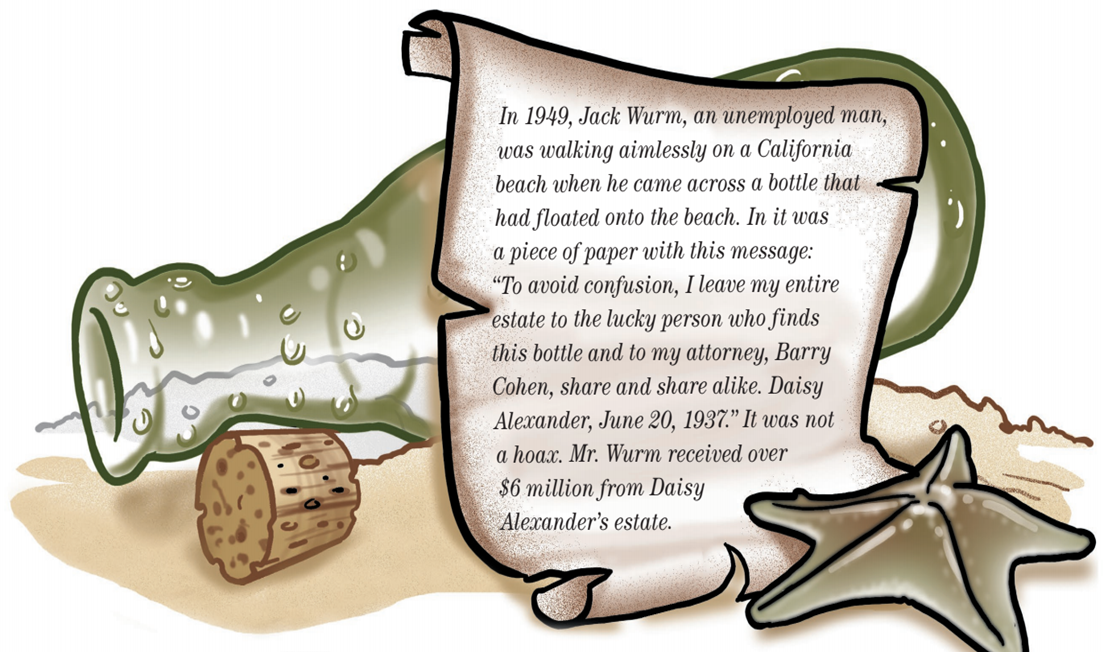 What happened in 1949?
Jack Wurm was walking on California beach
What did he find?
A bottle with a message inside it
01
02
03
Who wrote the message ? When?
Daisy Alexander in June 20, 1937
How much money did Jack receive?
Over $6 million
New Words
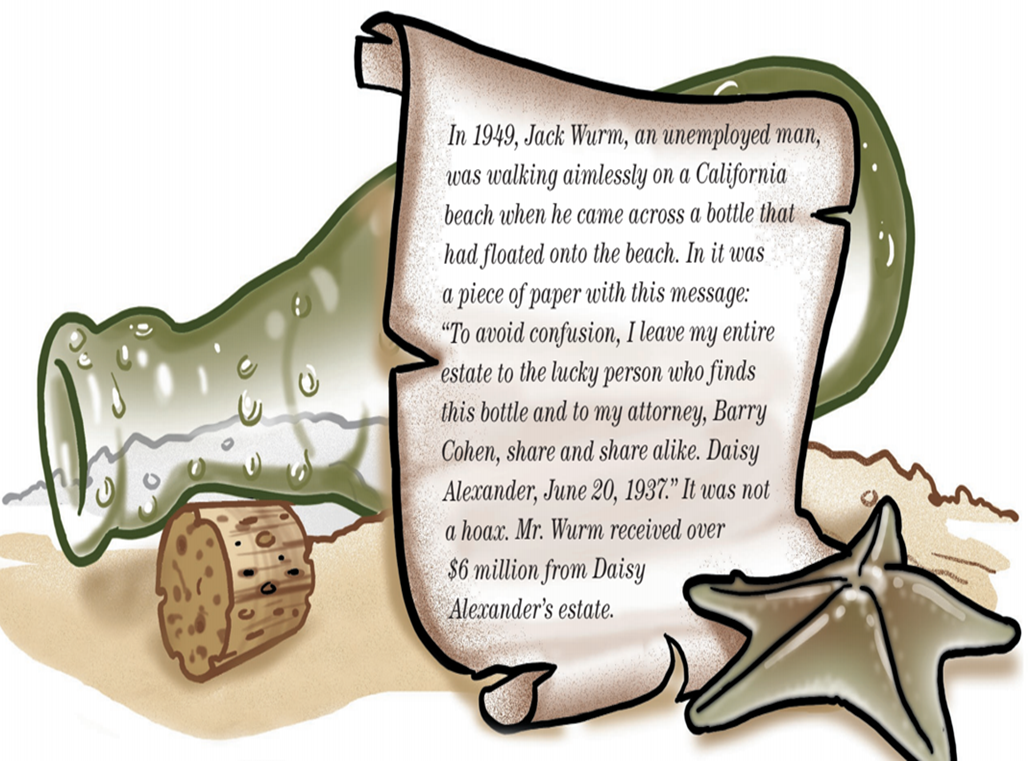 Without purpose
Being unclear
333,000.00
All the money and property
A lawyer
A joke
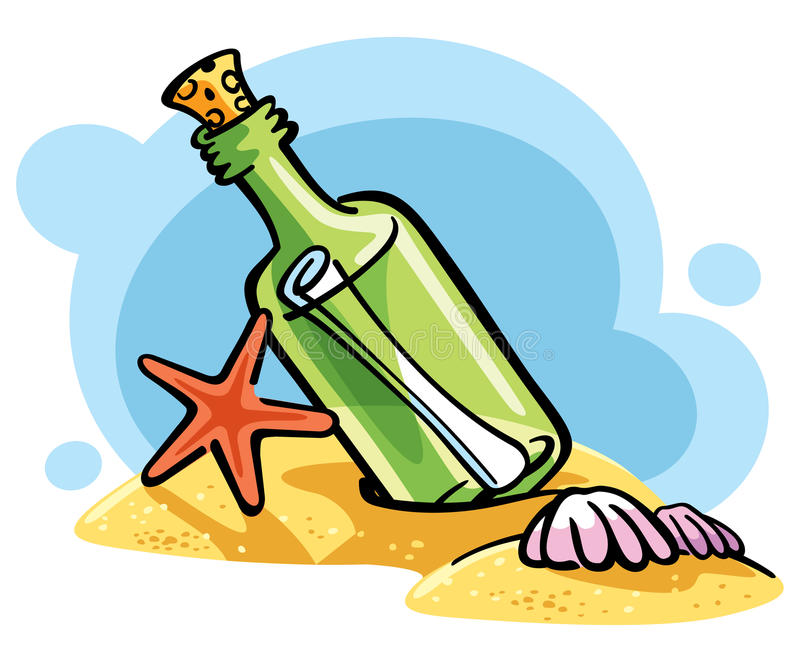 If you had found the bottle , what would you have done with the money ?
01
02
If I had found the bottle , I would have …………………………………………………………….
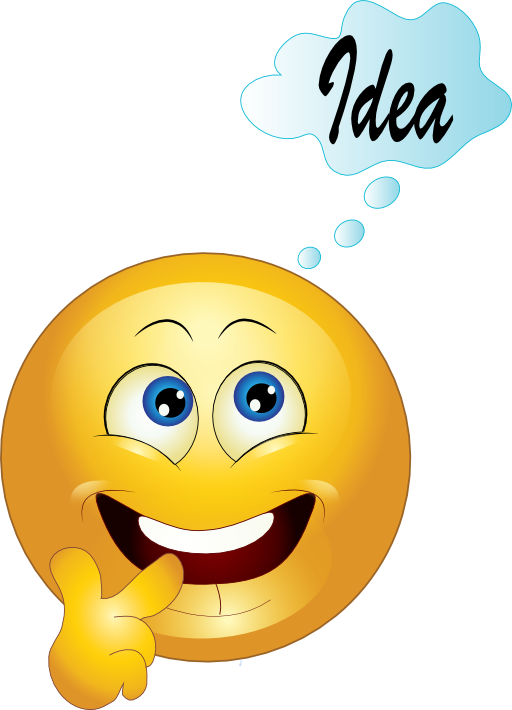 If I had found the bottle , I would have traveled around the world.
If I had found the bottle , I would have built a new house .
If I had found the bottle , I would have bought a new car .
02
Listening
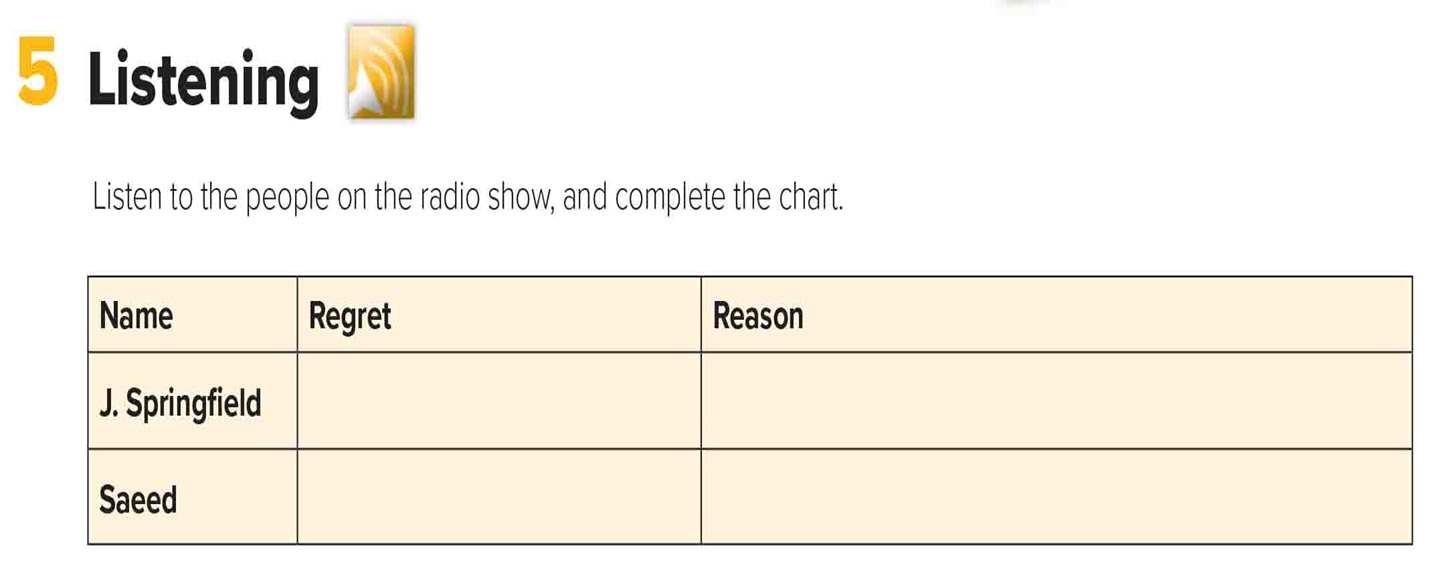 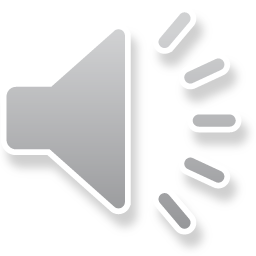 386,000 km
333,000.00
24h 37m 23s
His boss was very demanding, 
so he resigned. Now he thinks
 he shouldn’t have.
He doesn’t know if he’ll be able to find another job.
He loves his job, but he got fired.
He got fired because he is irritable and abrupt 
when he is under pressure.
03
Pronounciation
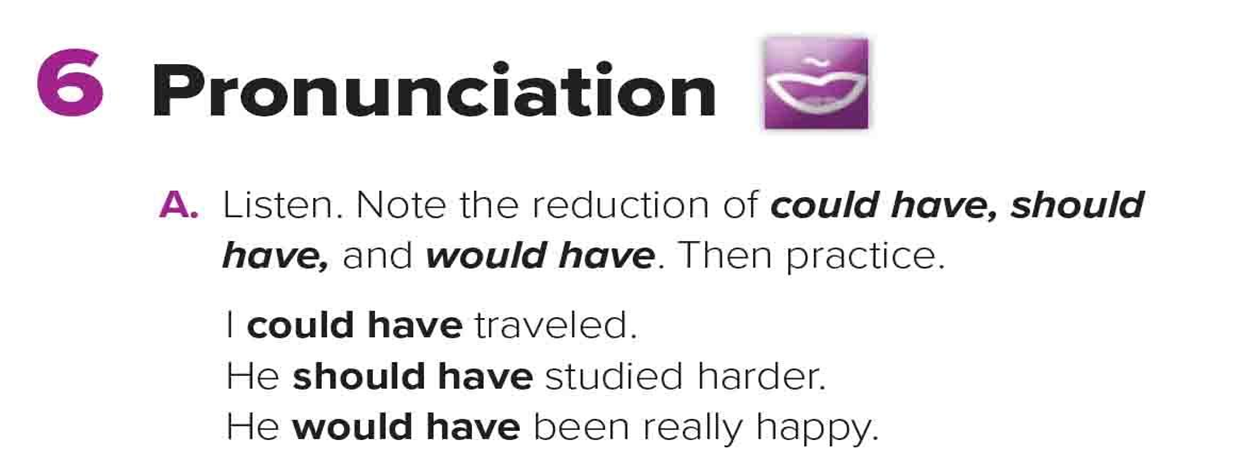 Could’ve
Could
have
Would’ve
have
Would
Should’ve
Should
have
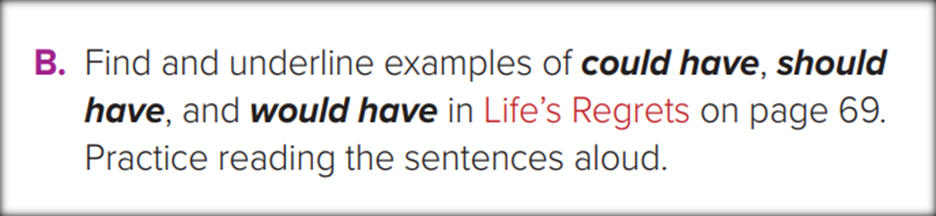 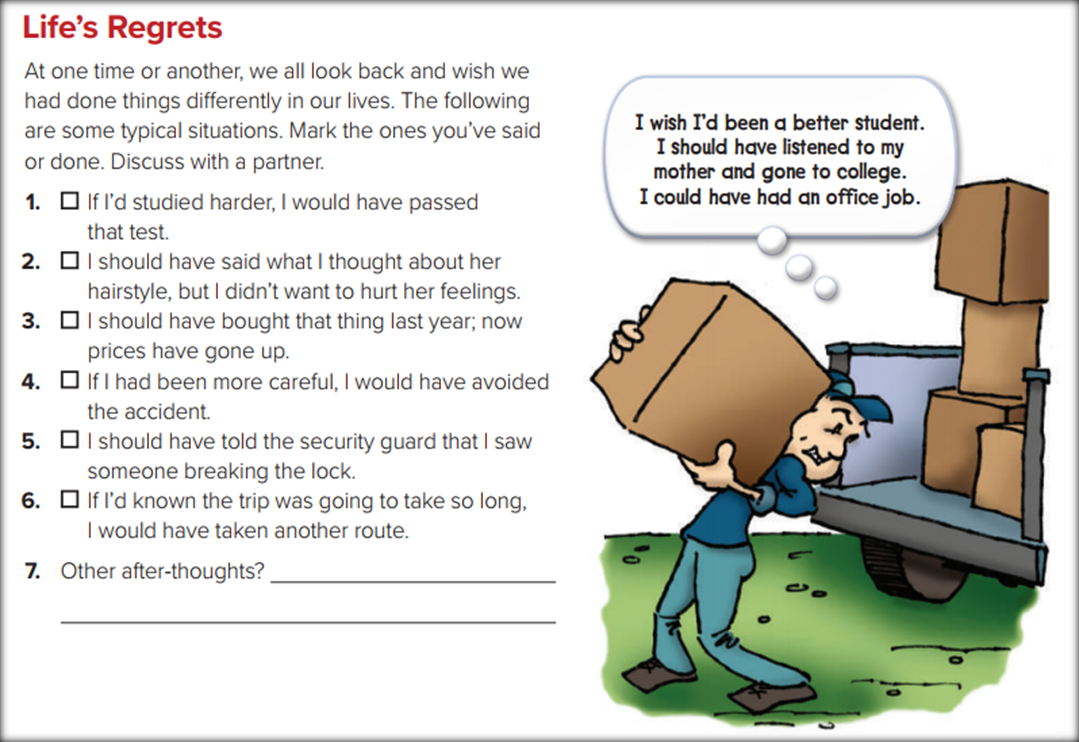 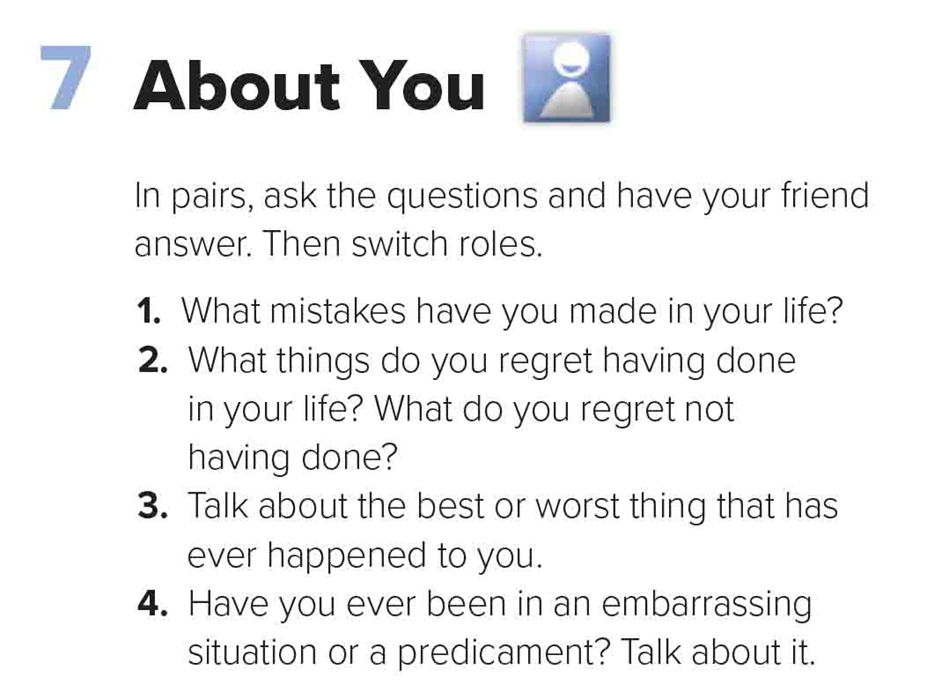 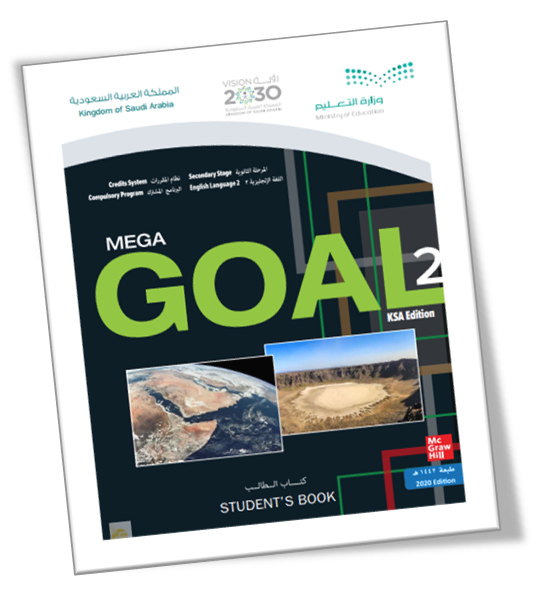 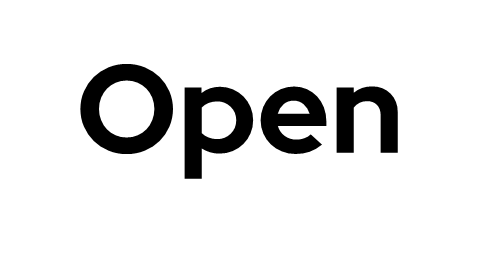 Your book p. 39
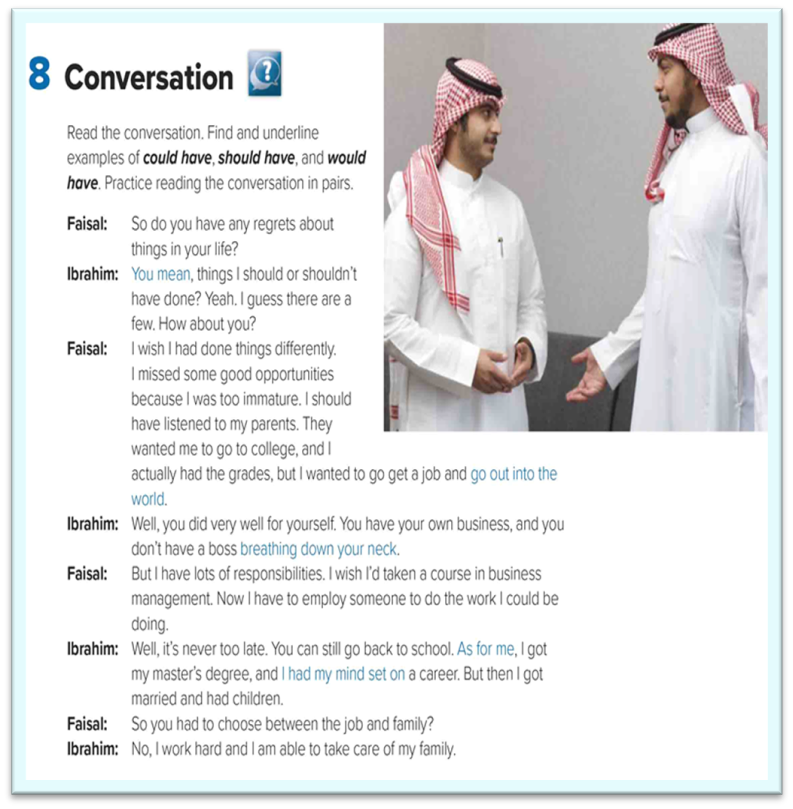 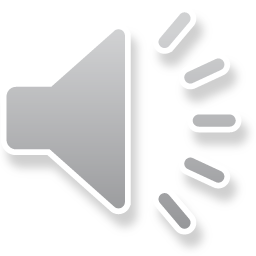 How many people are in this conversation ? Who are they?
Two: Faisal and Ibrahim
What are they talking about ?
Regrets in their life
Big numbers catch your audience’s attention
What did Faisal wish ?
He wish he had taken a course in business management
Read the words and their meaning:
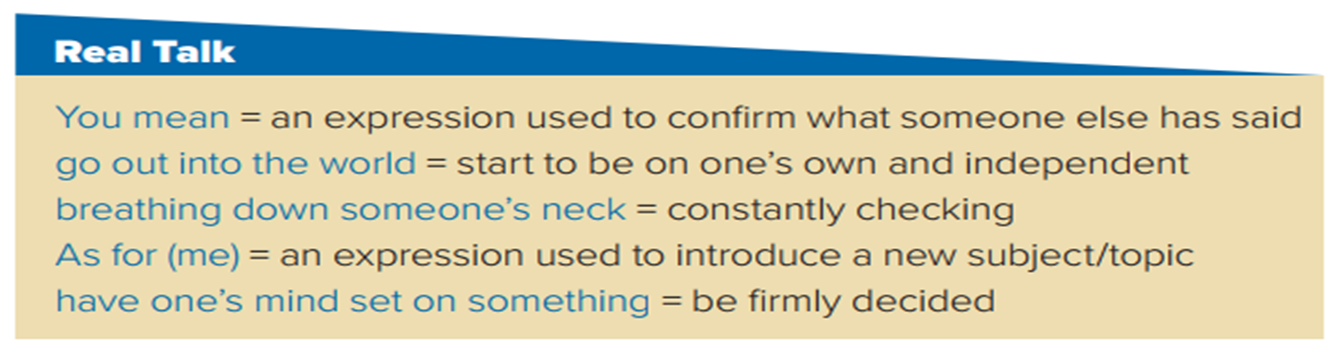 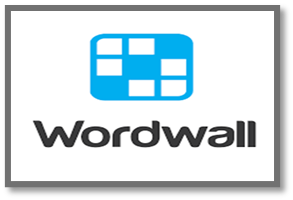 Quick Check
https://wordwall.net/resource/13099977
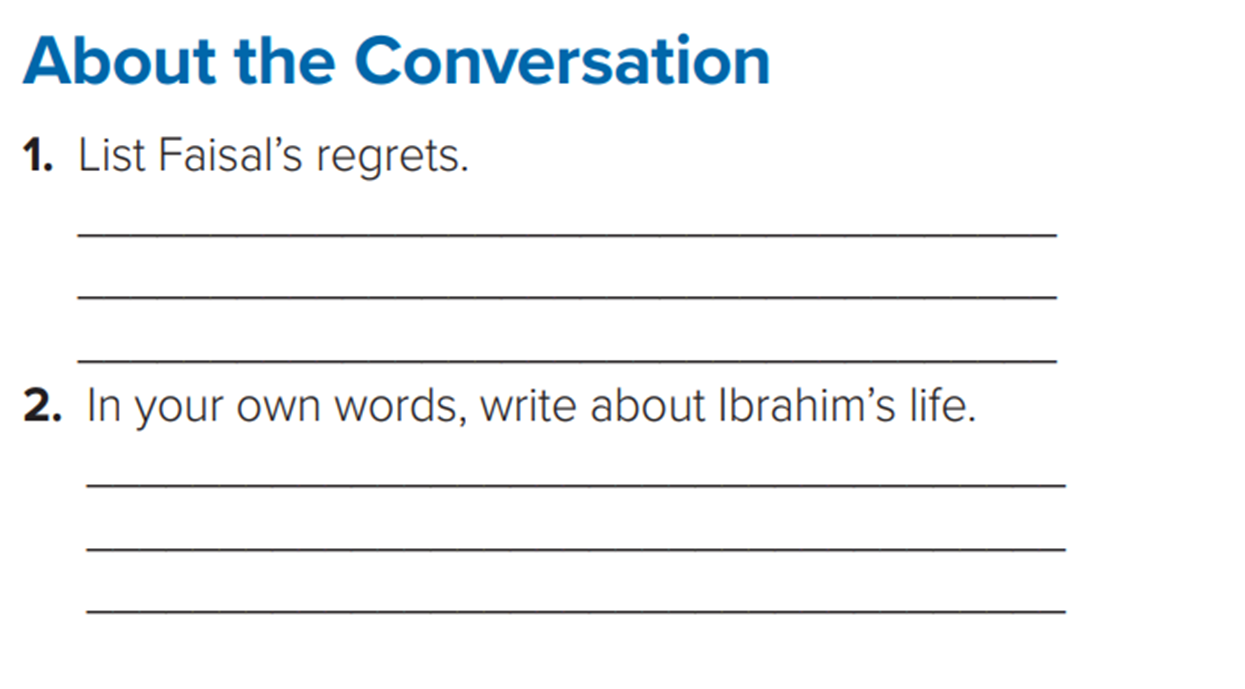 Faisal thinks that he should have listened to his parents and gone to college. He thinks that he should have taken courses in business management.
Ibrahim went to college and got a master’s degree.
Then he got married and had children.
Now he works hard and he is able to take care of his family.
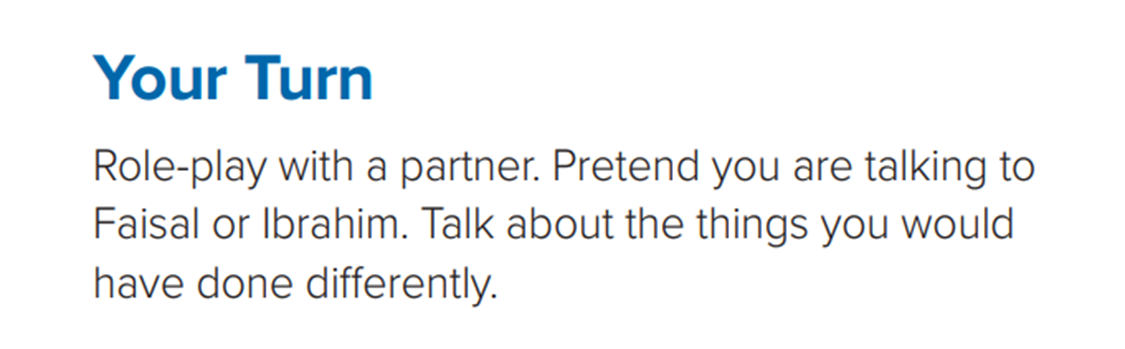 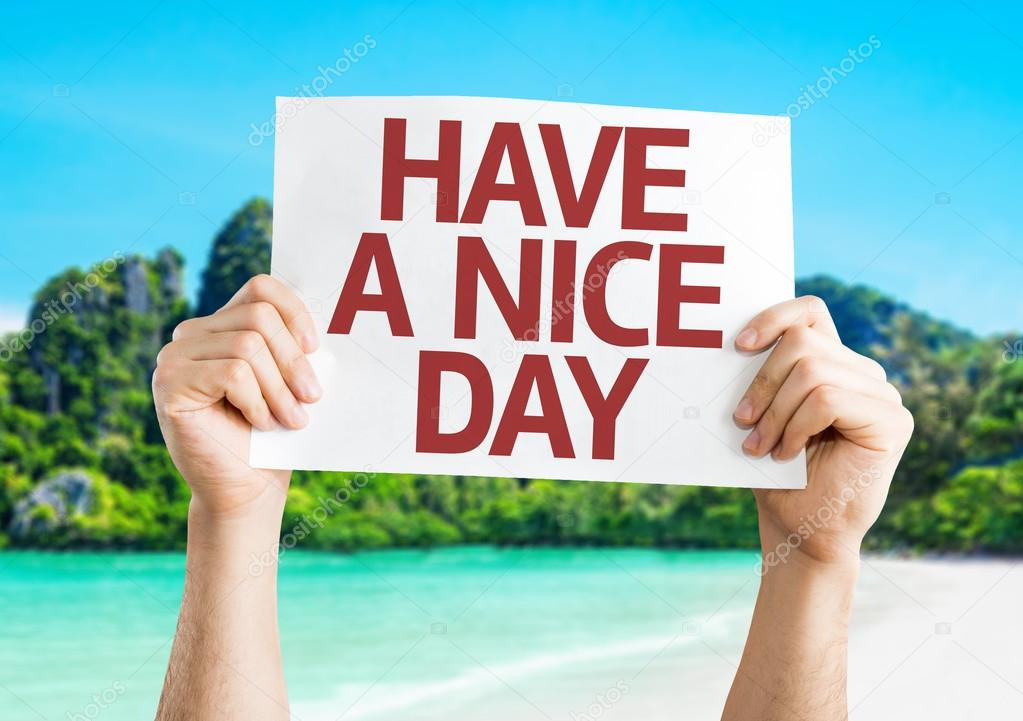 Thank you!